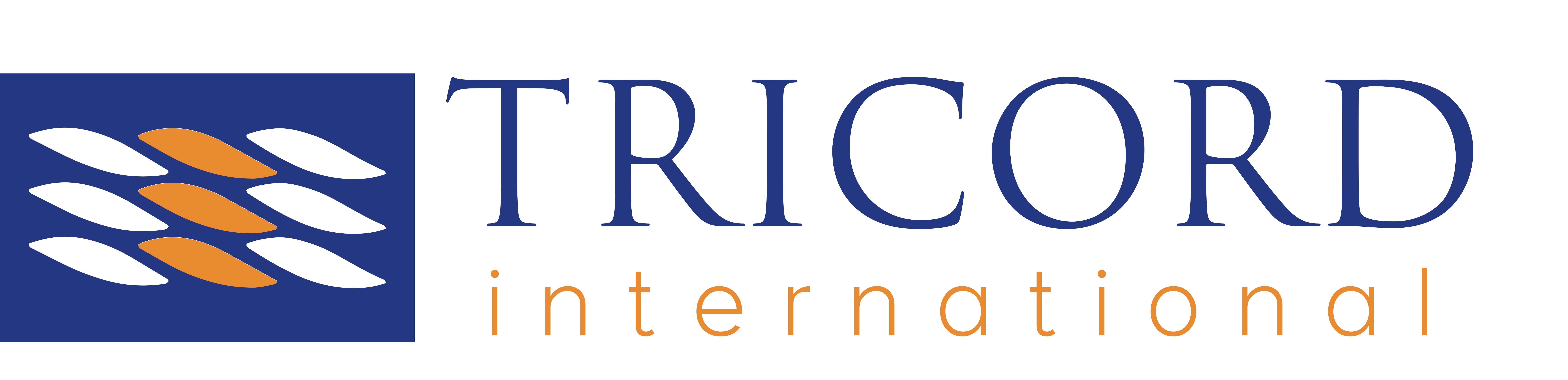 “YOUR FIRST NAME IN SOURCING”
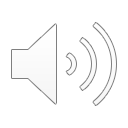 With over 35 years experience in strategic sourcing, Tricord International listens to your needs and configures sourcing solutions according to your specific sourcing needs and goals.
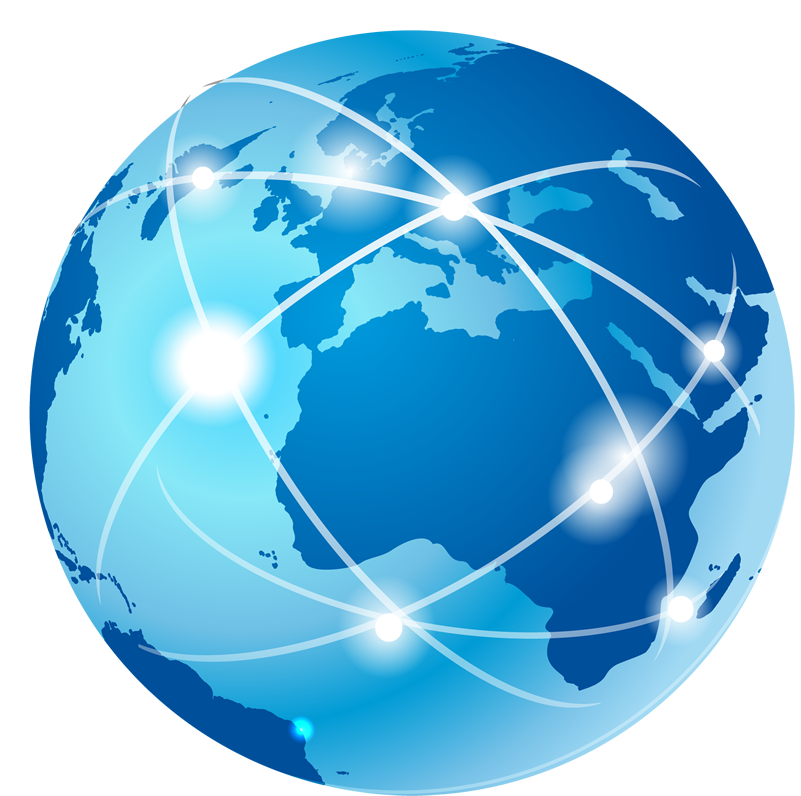 On average, our customers realize a 20 to 30 percent cost savings via long-term, robust partnerships we have established with our supplier partners. In short, we increase your margins while also relieving your headaches with supplier compression, quality control, logistics and inventory management.
There is no need for you to continue experiencing pain with the tariffs in China. We have established a reliable supply chain in India with a team on the ground overseeing production, giving us a strong advantage over our competition.
Our Global “footprint” with India, China, Taiwan, Turkey, and others, has allowed Tricord to establish strategic partnerships to source the engineered, made-to-print parts you need.
Here is what is included in Tricord International’s strategic sourcing management…
MANUFACTURING CAPABILITIES
Castings (less than 1lb to 400lbs+; Ferrous and Non-Ferrous)
Machined Parts (Small to Large diameters; tolerances of +/-0.001)
Machined Shafts
Stampings
Forgings
Fabricated Parts and Sub-Assemblies
Injection Moldings
Springs
Extrusions
Laser cuttings
Wire Forms
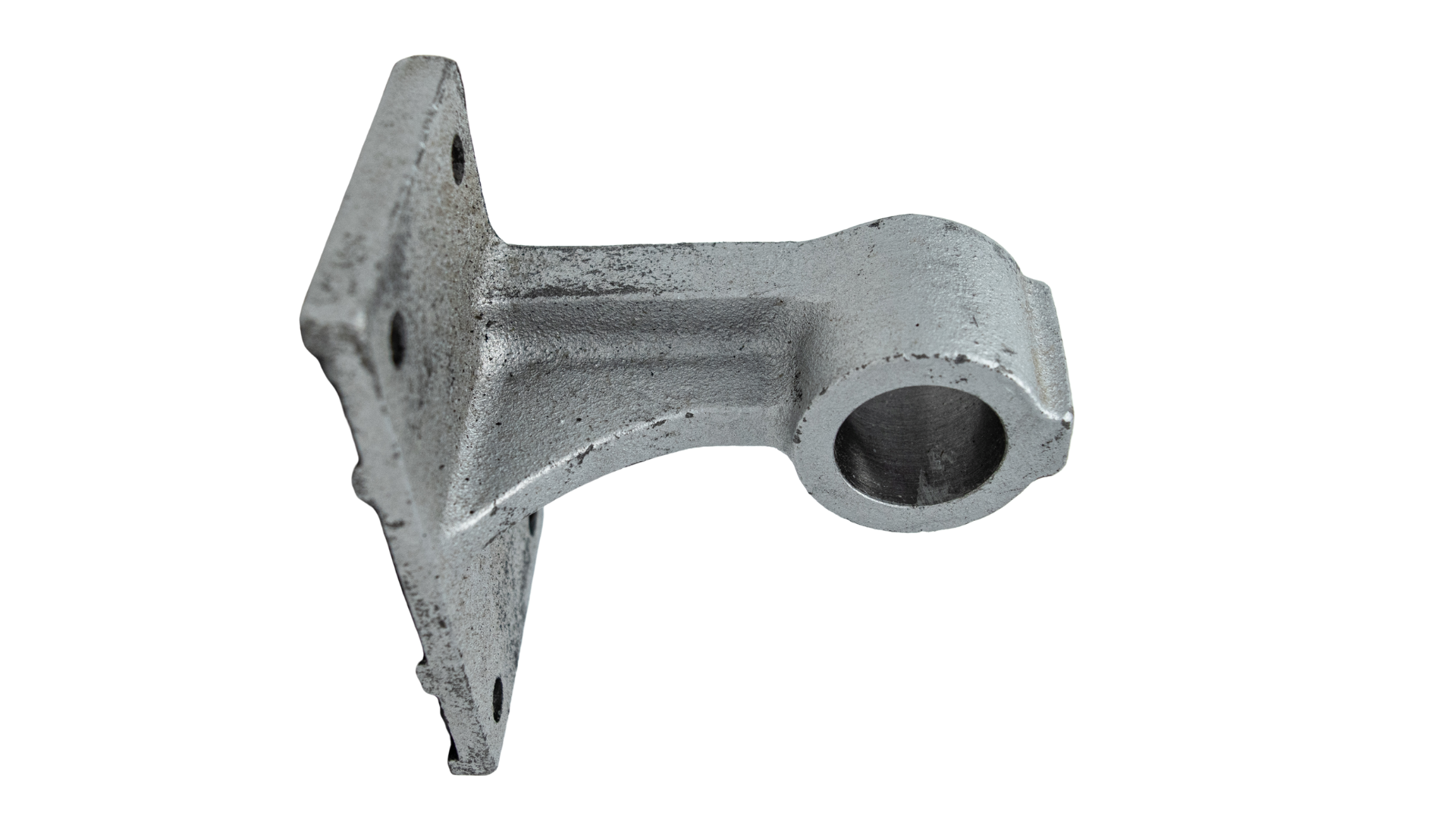 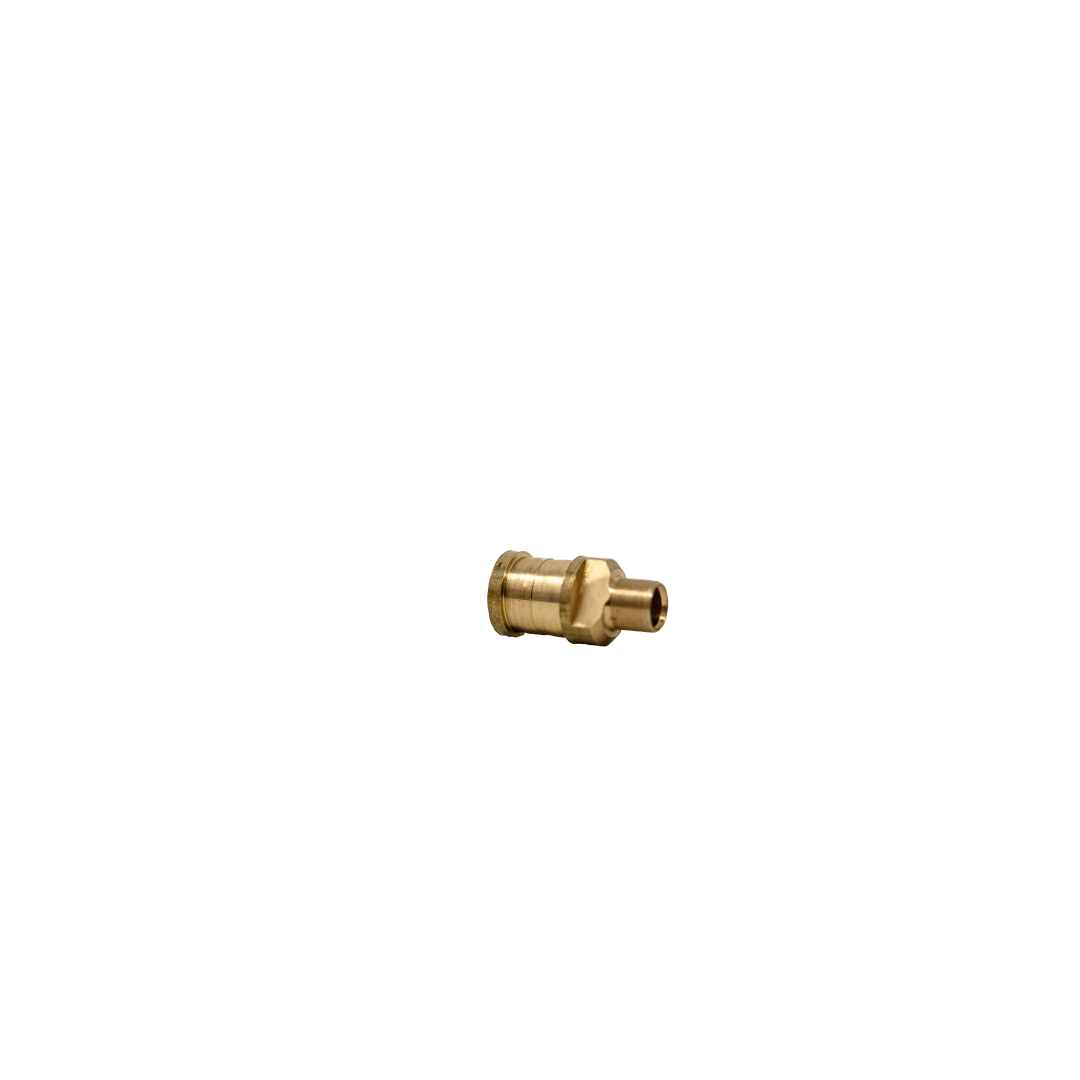 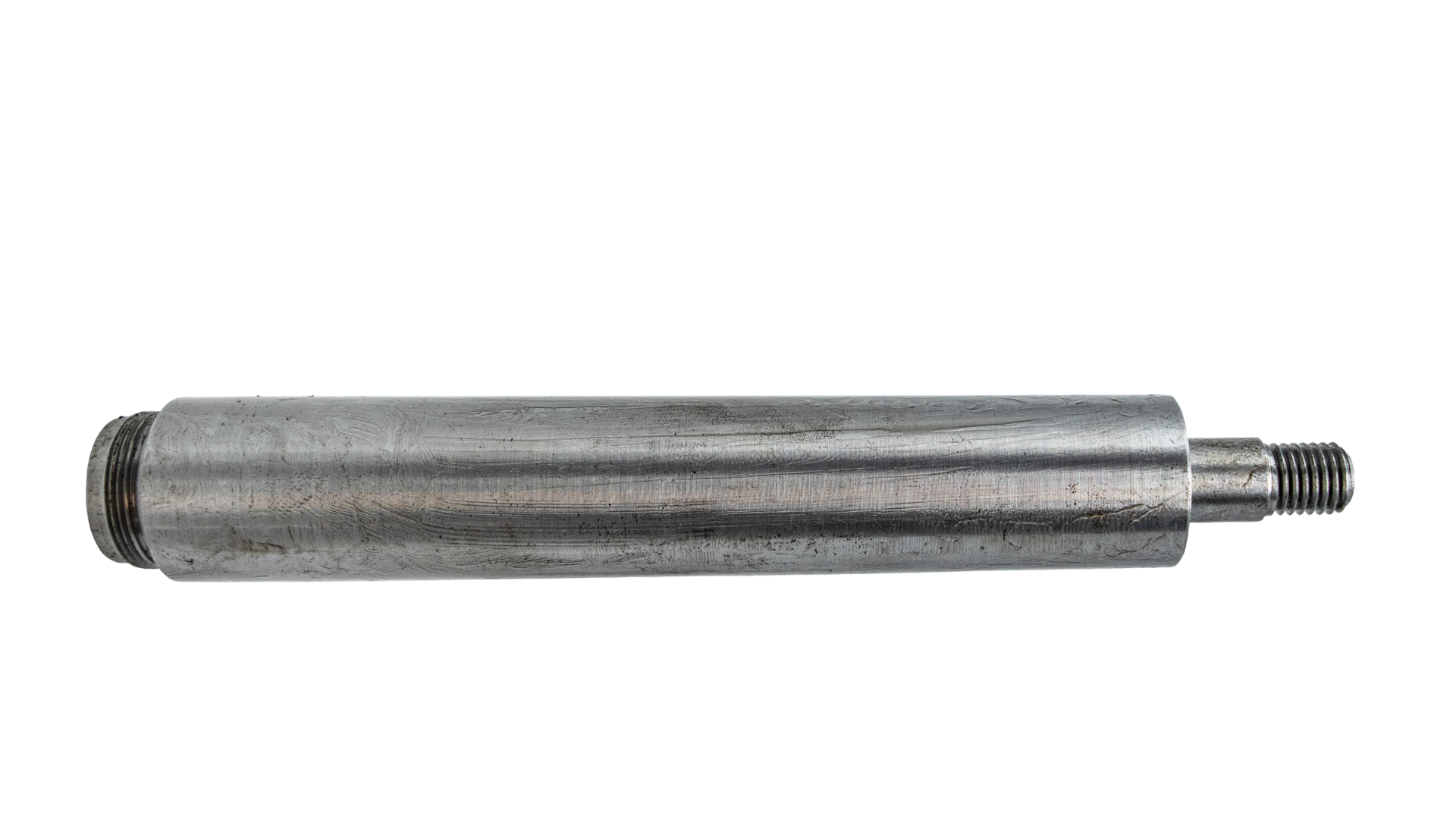 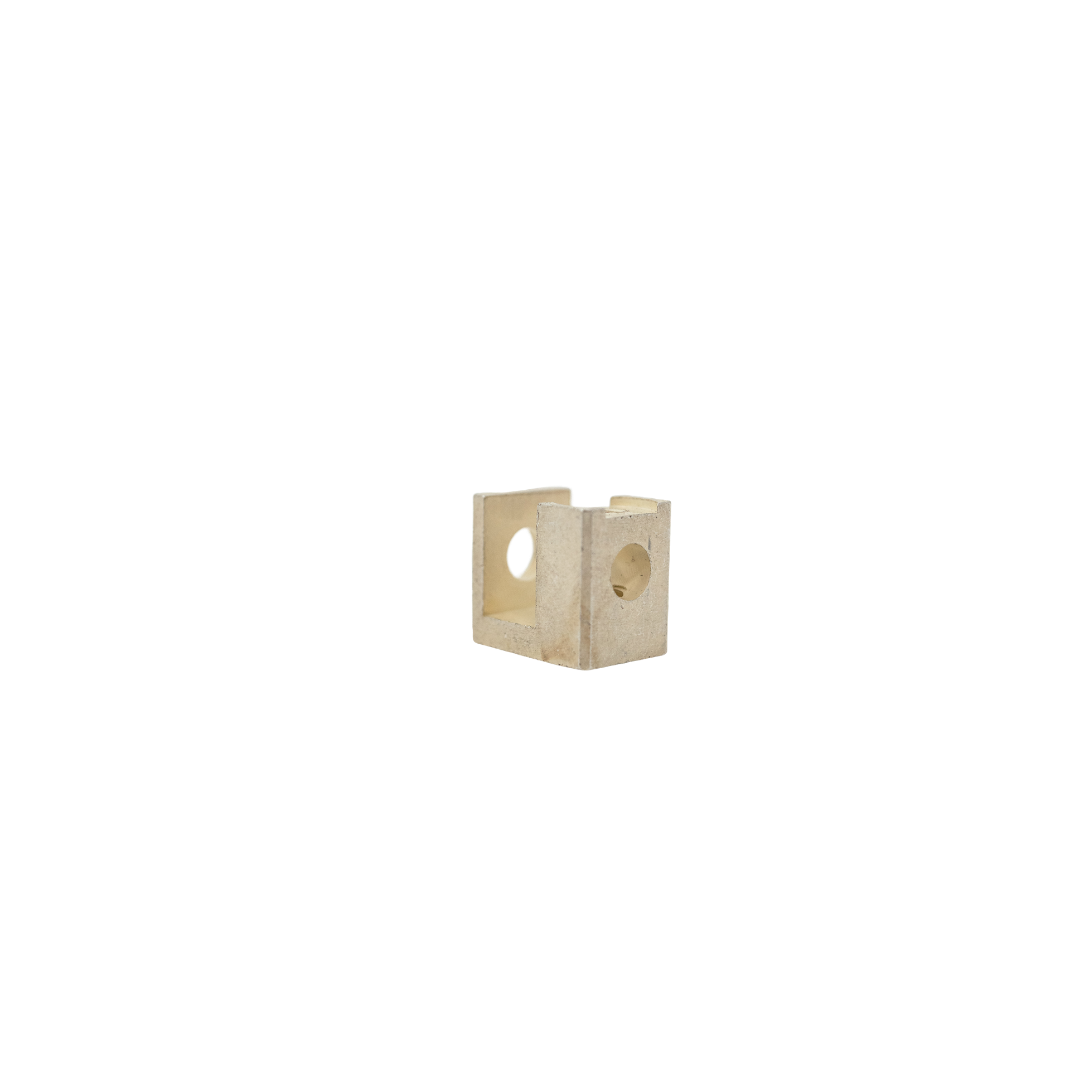 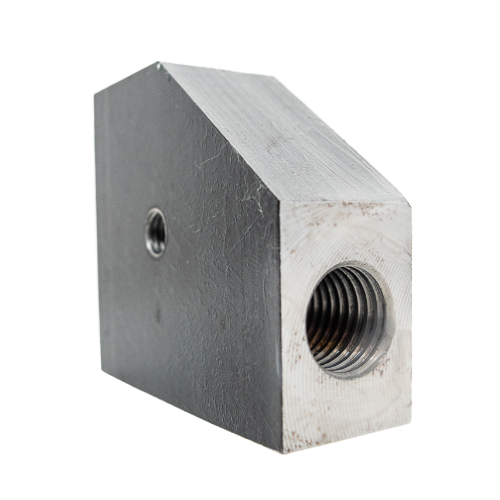 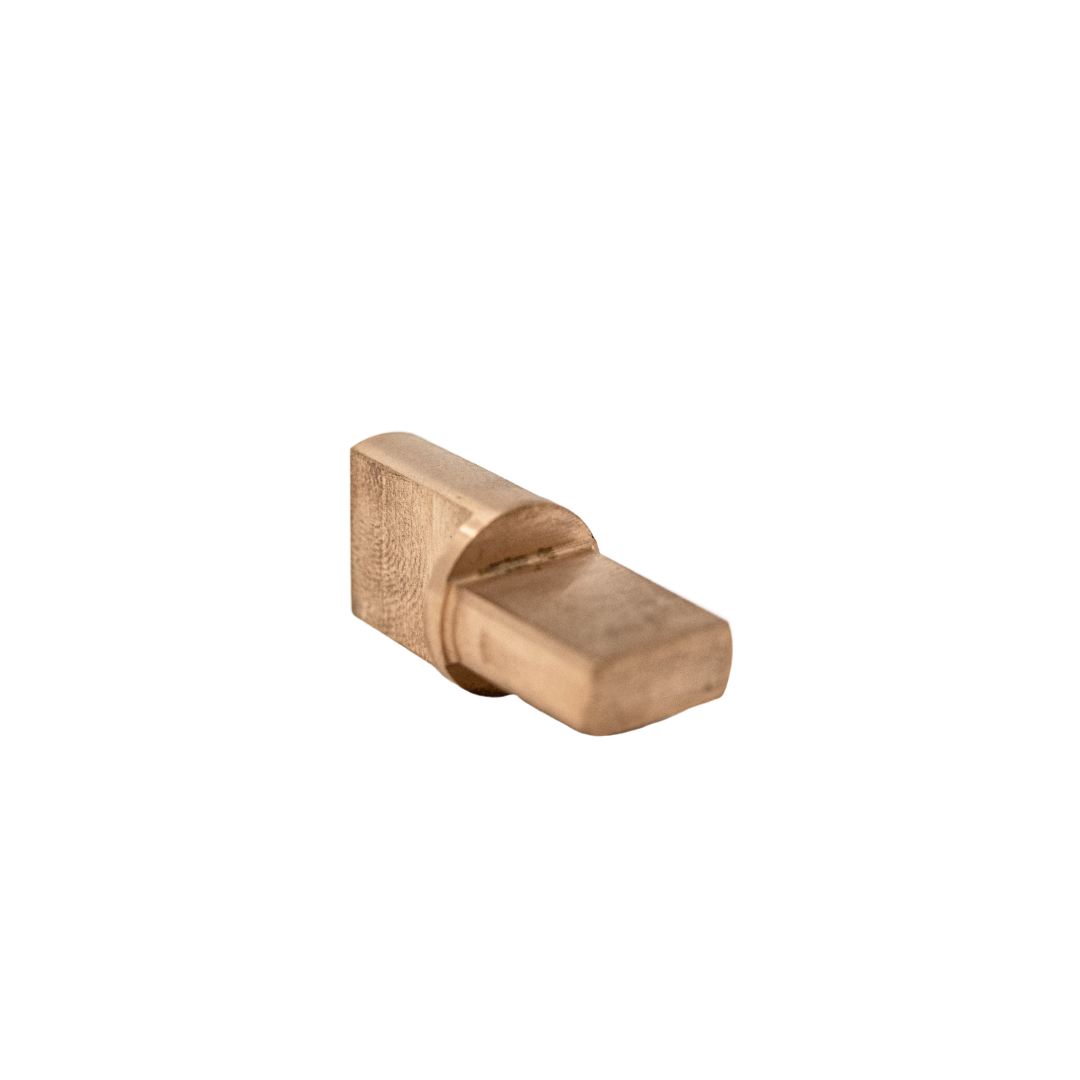 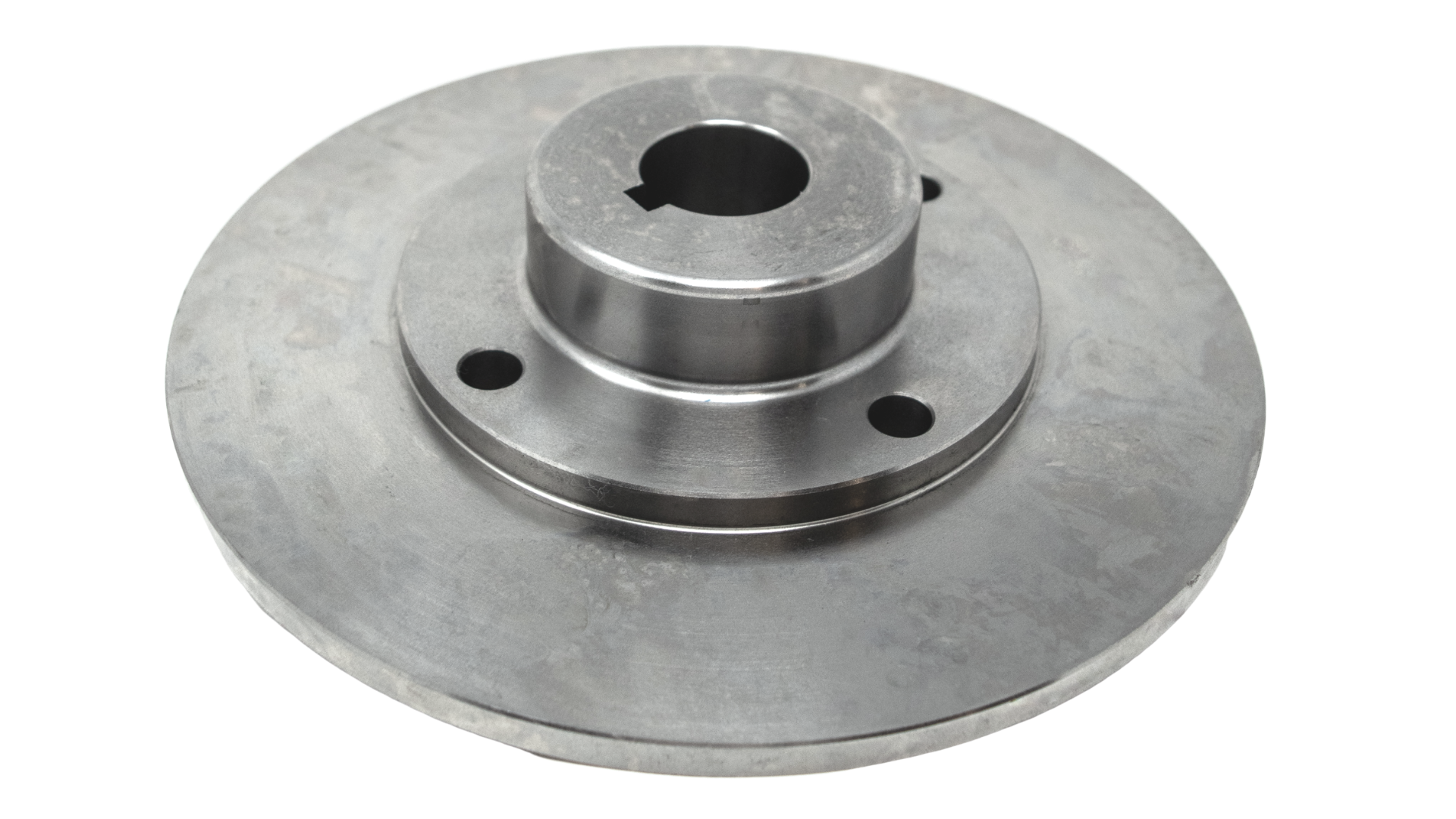 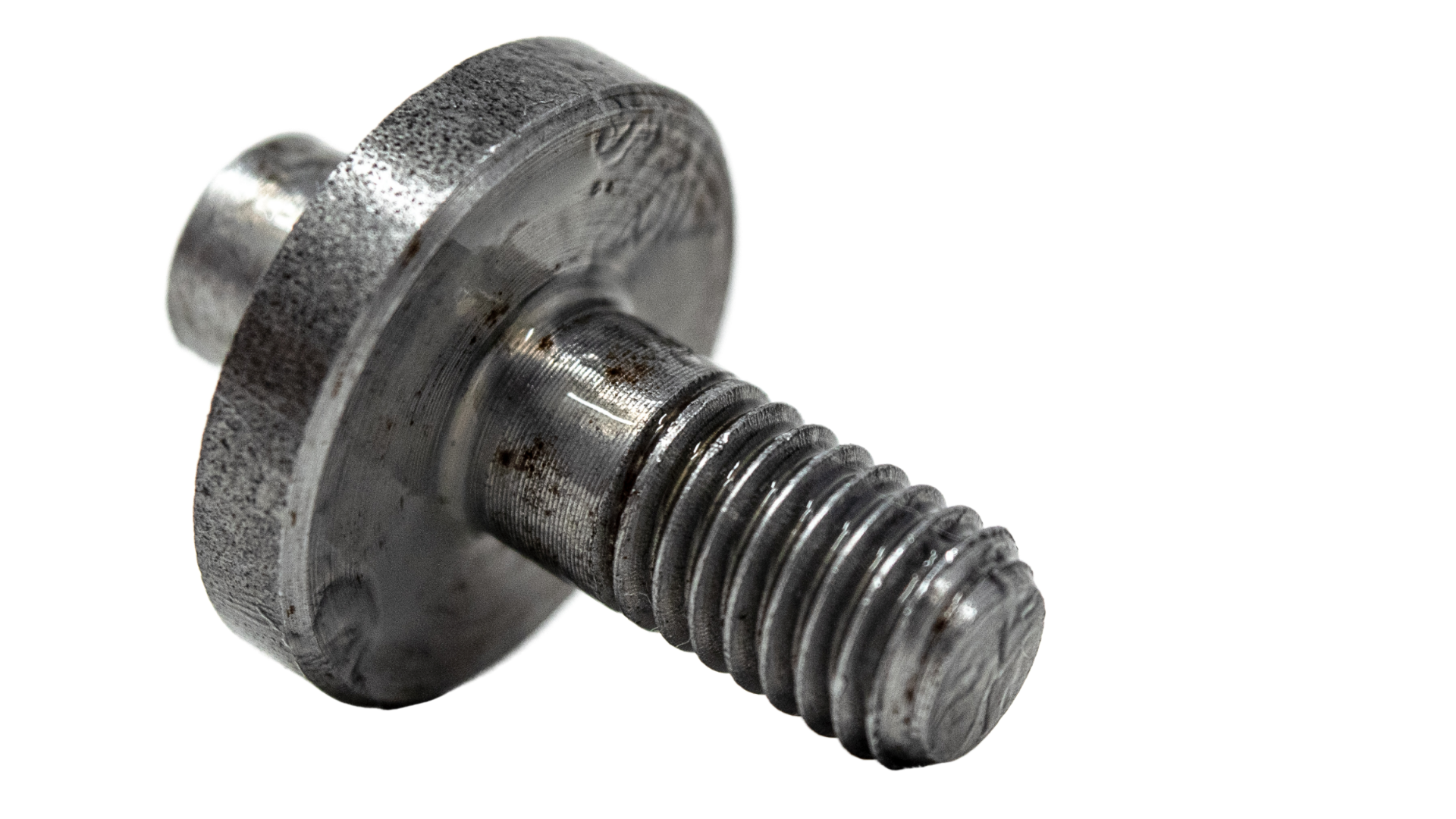 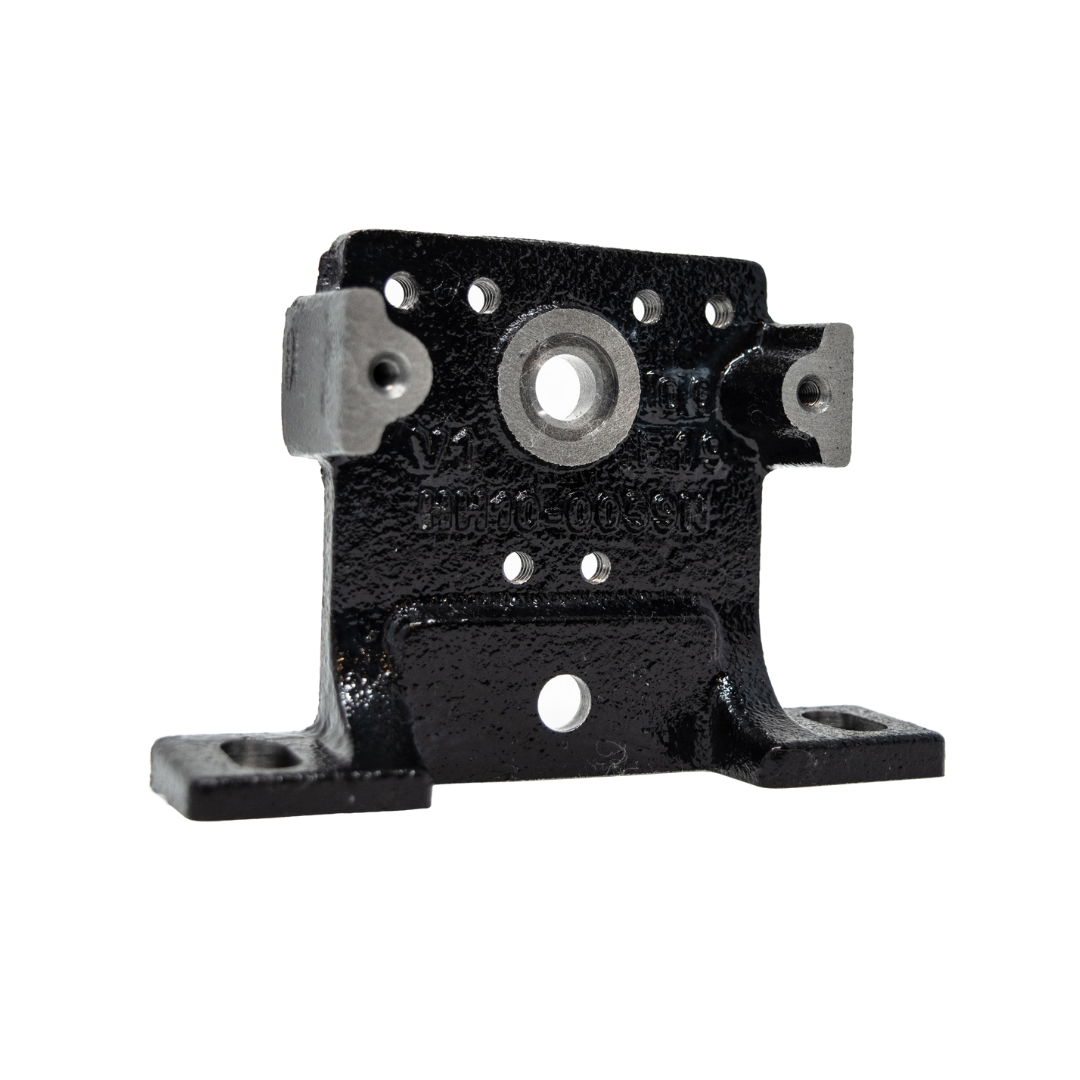 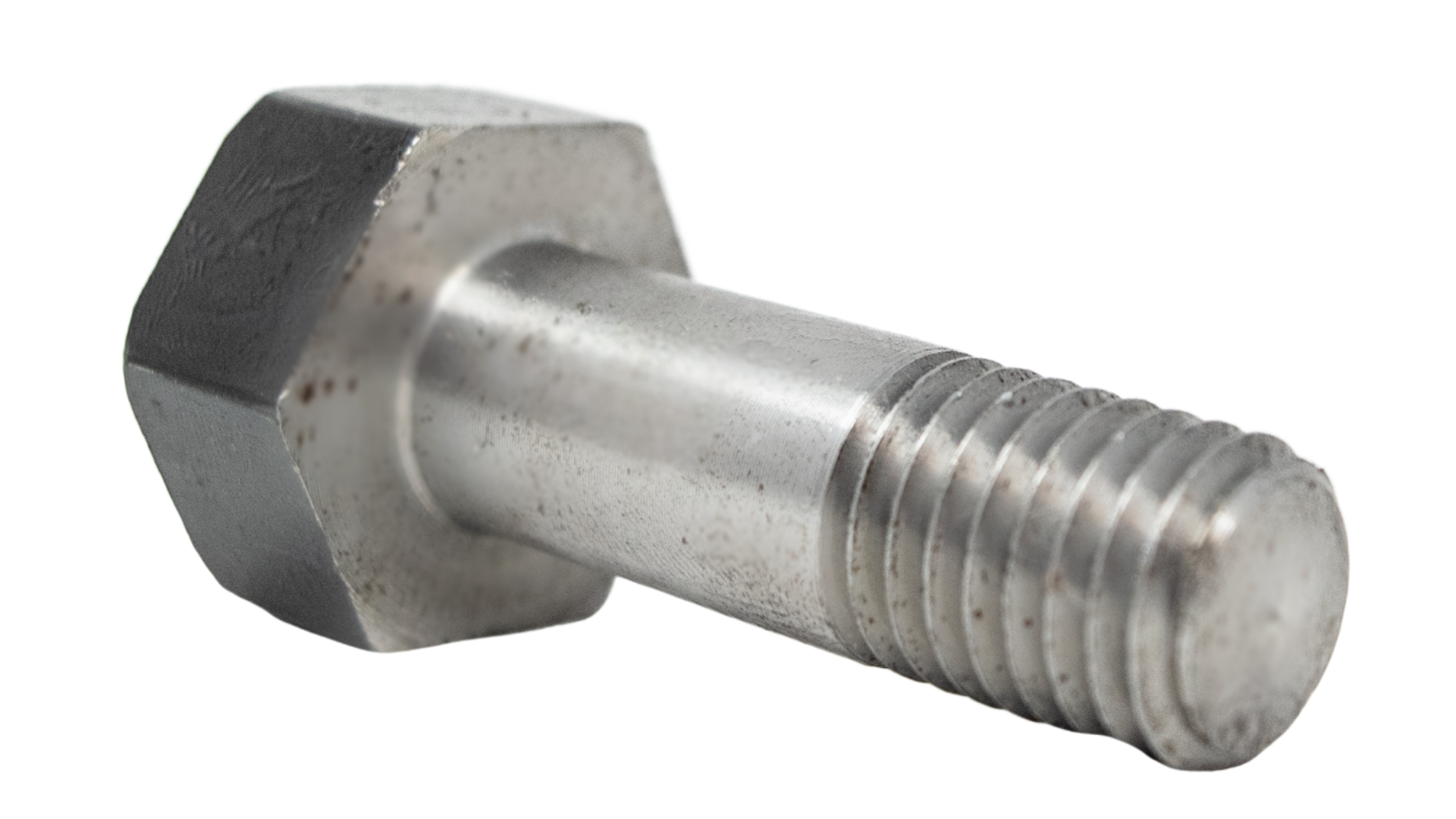 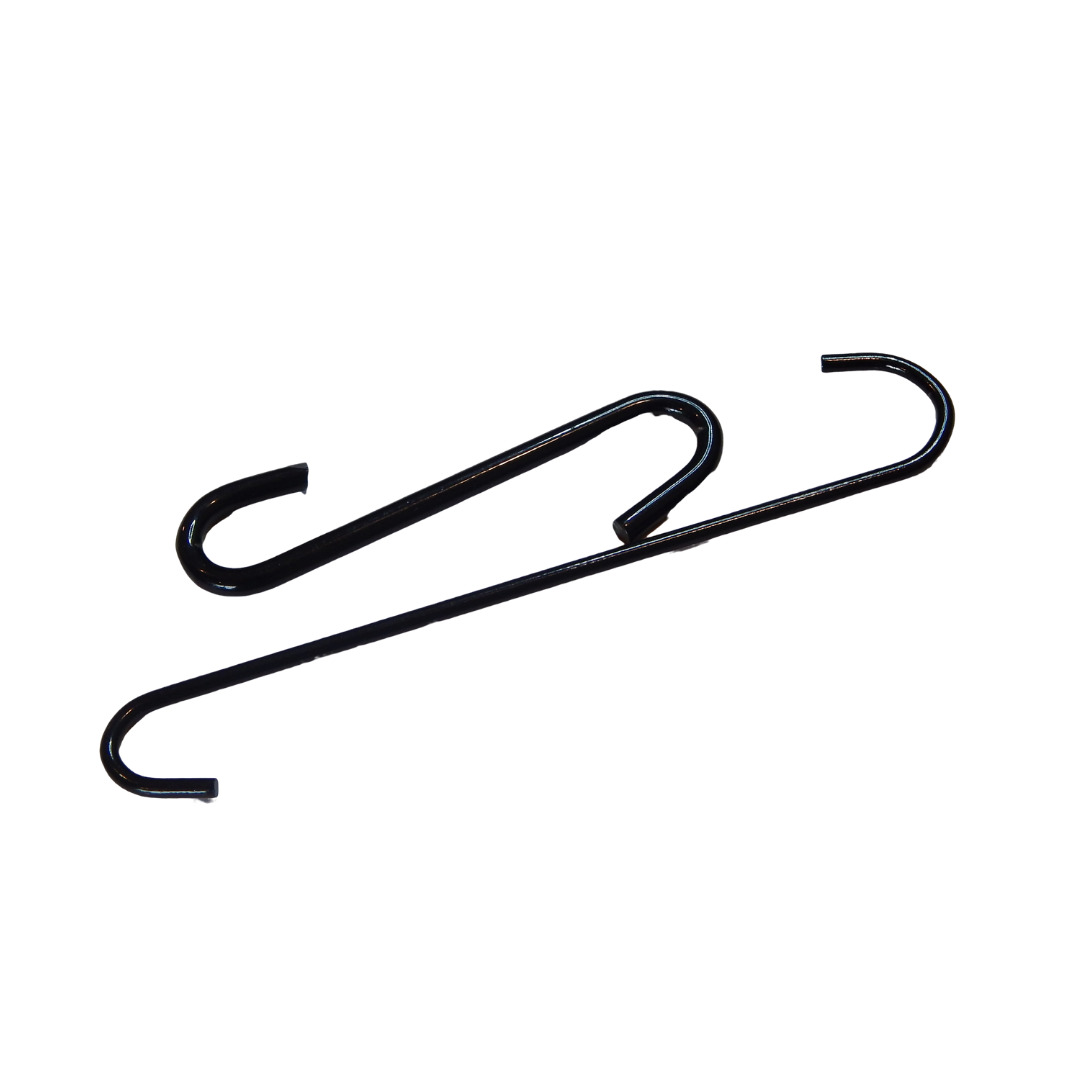 ENGINEERING SOLUTIONS
Tricord has a State-side team in place to meet your engineering needs and eliminate your quality issues with our…
In-house Engineering Team
Quality Systems
Reverse engineering 
CAD/CAM drawings
Level 3 PPAP
Statistical Process Control (SPC)
3rd Party in-country inspection process
Material testing
Poke-yoke
END-TO-END FREIGHT MANAGEMENT
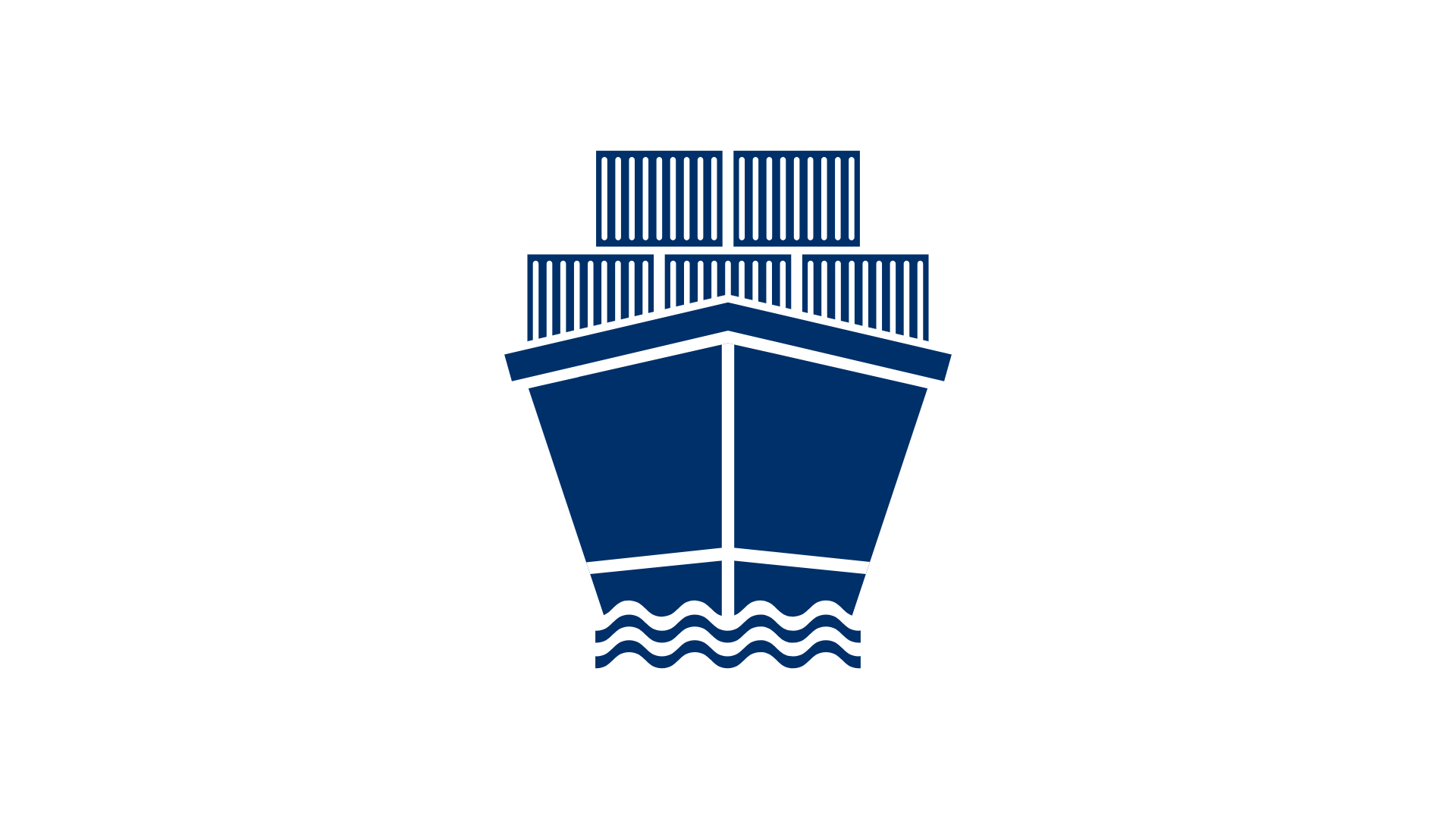 FCL & LCL 
Air Cargo
Customs & Duties
Expedites
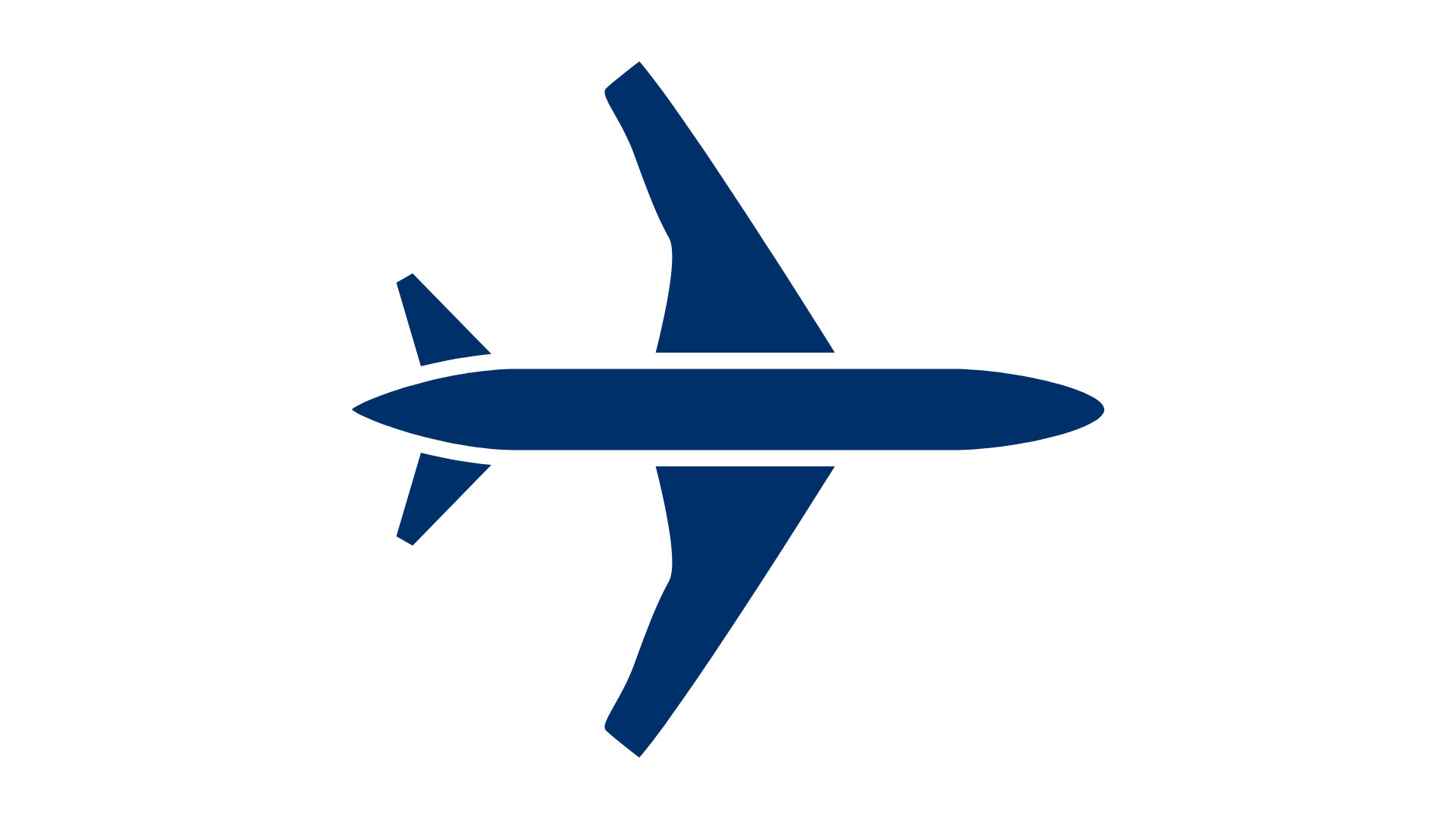 VENDOR-MANAGED INVENTORY
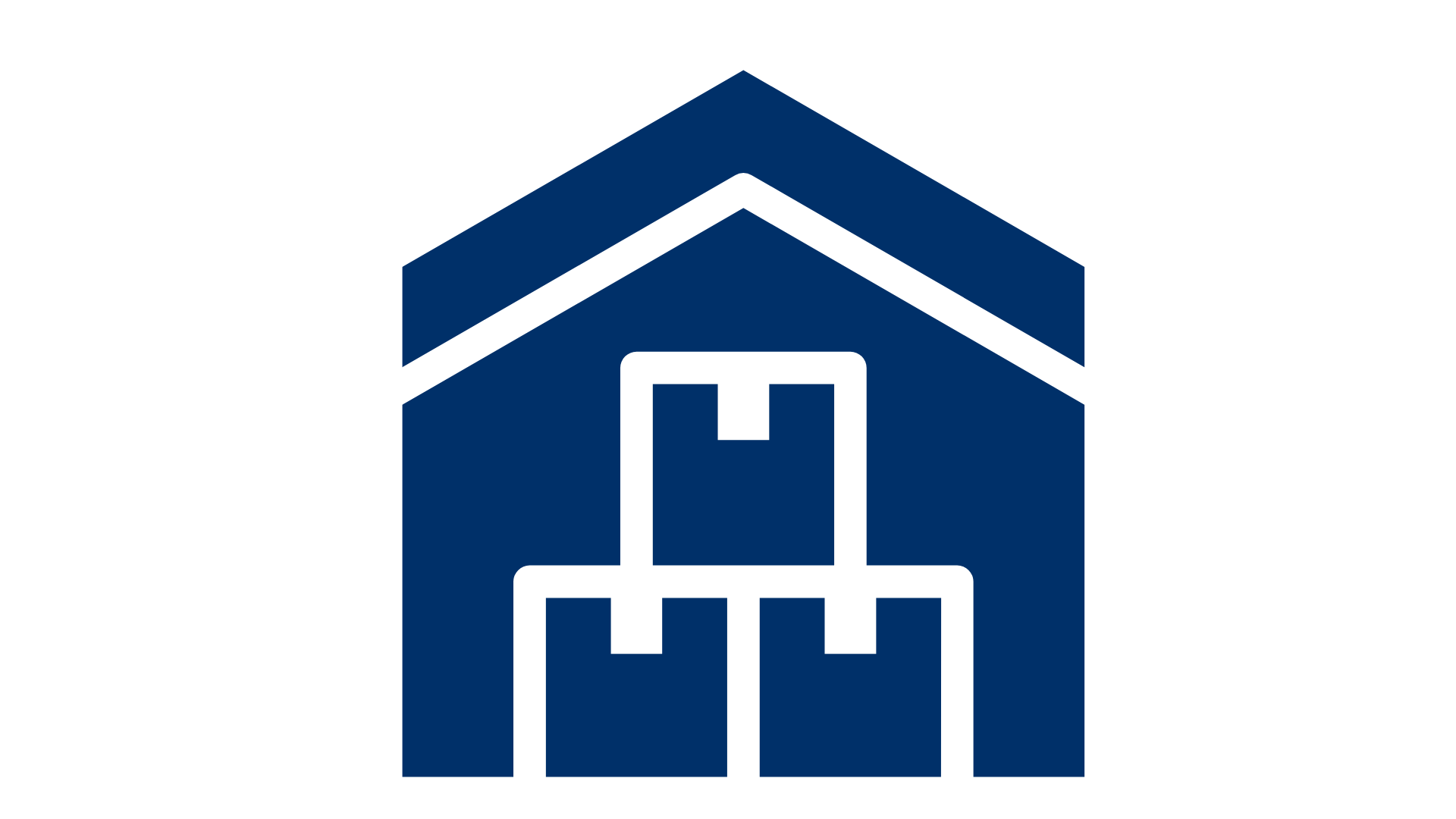 If keeping a stateside safety stock is a concern, we have the solution with…
60 to 90 day safety stock of your products
Release schedules
Packaging & Kitting
Labeling
Lot control
OUR CUSTOMERS
“Our mission is to provide our customers with first-class manufacturing while increasing their margins and helping them simplify the sourcing process. “
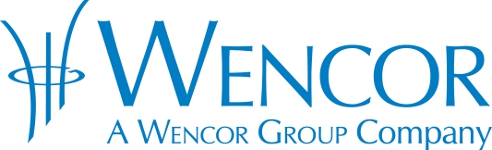 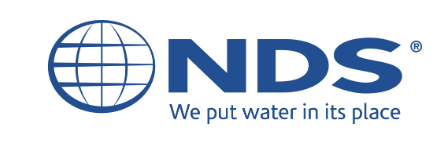 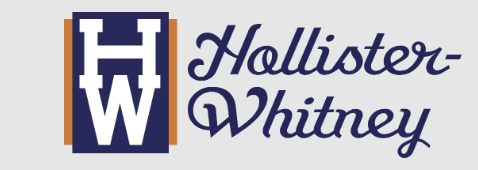 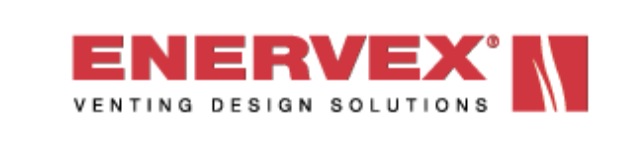 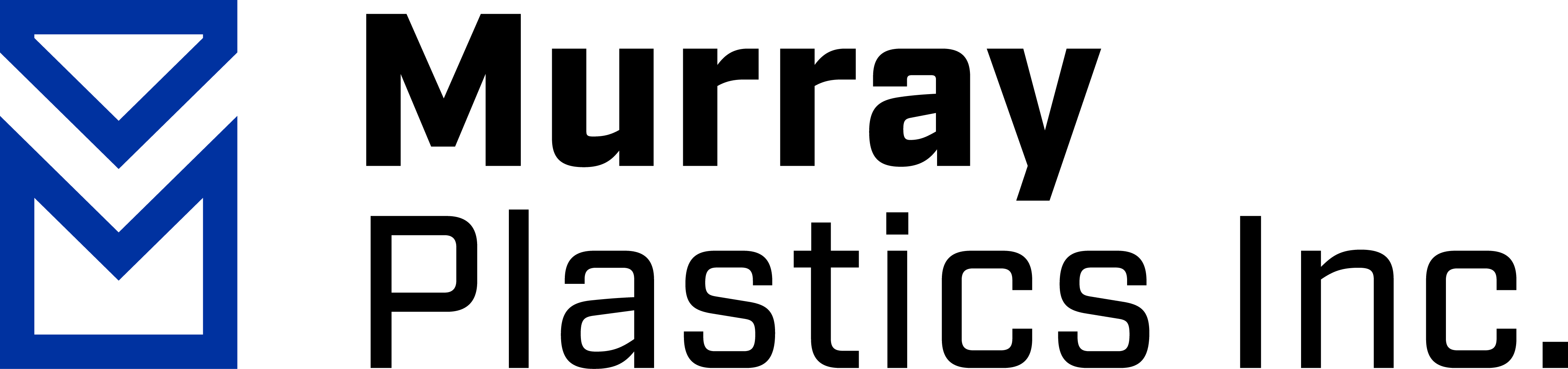 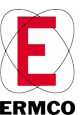 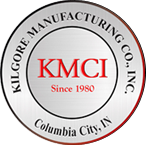 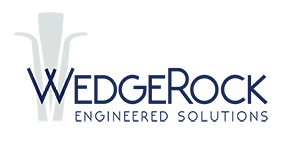 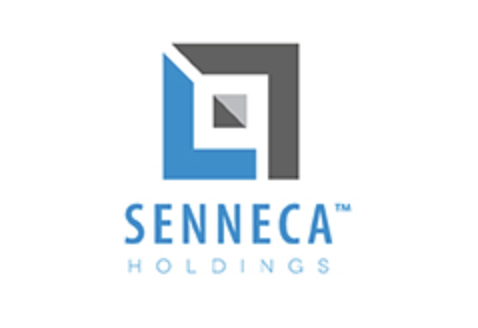 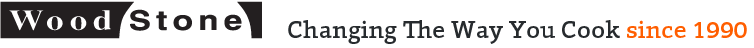 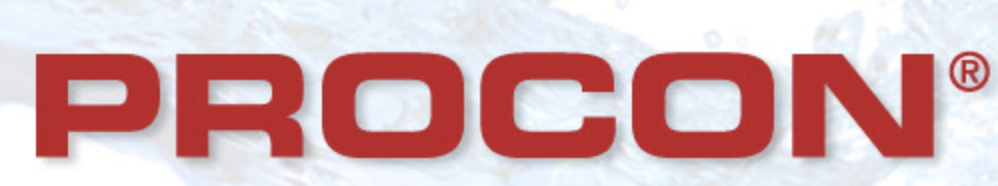 Pricing, Quality, or Delivery PAIN?
CONTACT US!
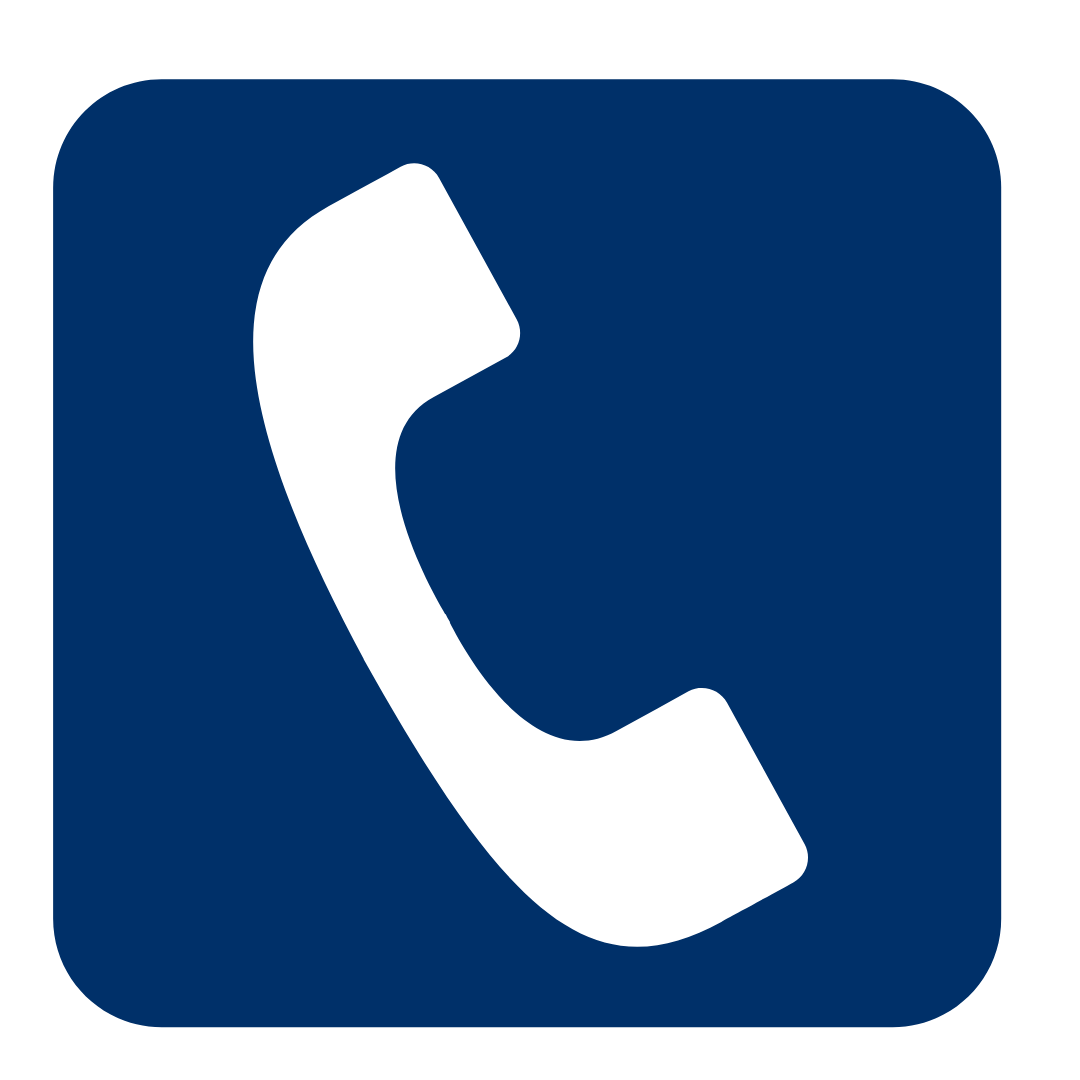 (334)-649-6889
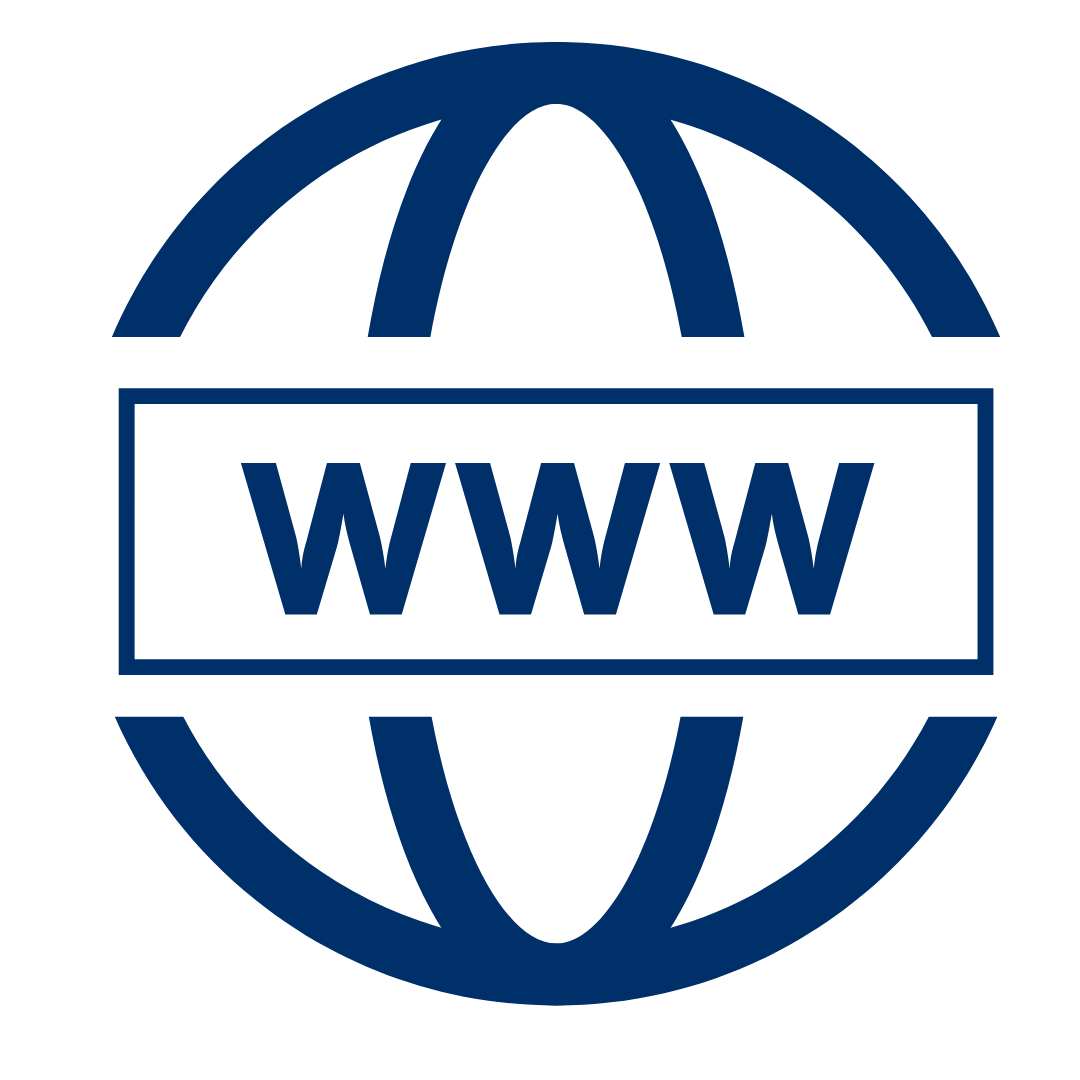 www.tricordintl.com
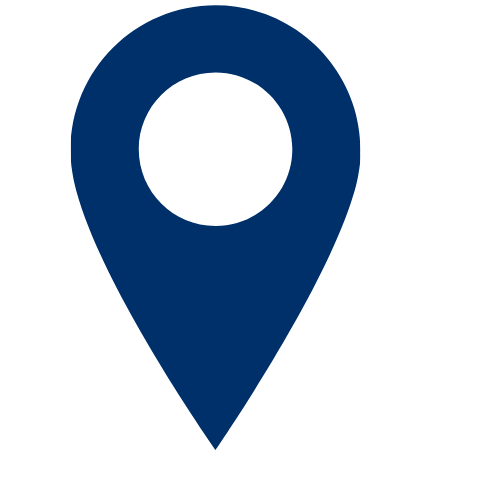 1401 Fairview Ave., Prattville, AL 36066
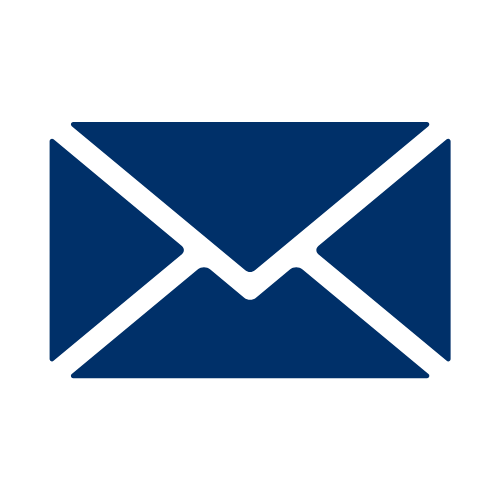 info@tricordintl.com